Cestovní ruch (CR)
Cestovní ruch můžeme definovat jako specifickou formu mechanického pohybu obyvatelstva. Cestovní ruch umožňuje uplatnit některé potřeby obyvatelstva – poznávání, změnu prostředí, odpočinek a léčbu, seberealizaci  ve sportu a kultuře, komunikaci, nevšední nákupy a služby… 
Za CR se nepovažuje cesta do zaměstnání!
Dopady CR – klady a zápory
nová pracovní místa,
zvýšení finančních příjmů obce i obyvatel,
rekonstrukce kulturních památek,
zlepšení infrastruktury (doprava, parkoviště).

ohrožení přírodního bohatství,
ztrátě jedinečnosti specifické lokální kultury, památky,
negativnímu vnímání návštěvníků místními obyvateli,
ztrátě soukromí místních obyvatel.
Kam v ČR? TOP místa:
Zajímavých míst je v Česku více než dost, ale některá z nich si lidé oblíbili natolik, že se dostala mezi ty nejatraktivnější v naší zemi. Pokud byste chtěli osobně vidět prvních pět míst, až na jednu výjimku byste zůstali v hlavním městě:
Pražský hrad,
zoo,
židovské muzeum,
národní muzeum – této čtveřici totiž patří první místa v národním žebříčku nejoblíbenějších českých atraktivit.
Mimopražskou jedničkou se v roce 2008 stalo liberecké zábavní a sportovní Centrum Babylon.
Největšími lákadly pro trávení volného času jsou zoologické zahrady. V české TOP 20 je jich rovnou osm! Kromě té pražské je to např. safari v Dvoře Králové nebo zoo Lešná, která je zároveň číslo jedna pro moravskou část žebříčku.
Pokud se chcete rozjet za těmi nejpopulárnějšími památkami, poradíme vám, kam se vydat. Pomyslného návštěvnického Oskara mezi hrady a zámky získal českokrumlovský zámek – památka UNESCO a zároveň dějiště mnoha zajímavých kulturních a společenských akcí. Zlatou medaili mezi technickými památkami si odnáší pražská petřínská rozhledna, zatímco stříbro míří do plzeňského pivovaru.
Když do přírody, tak nejraději do jeskyně – alespoň v roce 2008 bylo nejvíce rušno v jeskyních Moravského krasu. Tedy co se týče prodaných vstupenek – hory, lesy a louky jsou u nás zadarmo, takže tady přesný počet návštěvníků nemáme.
Ptáte se, kde hledat nejvíc trendy místa pro zábavu? Kromě libereckého Babylonu je to třeba ostravský svět miniatur či petřínské zrcadlové bludiště.
Ty, kteří chtějí vědět, jak vypadá kompletní žebříček či pětice nejoblíbenějších turistických míst v jejich regionu, odkážeme na webové stránky agentury CzechTourism Návštěvnost turistických cílů 2020 – Tourdata, která každoročně žebříček vyhlašuje. Nebo také:
TOP 100 Nejnavštěvovanější místa v ČR - České hrady a zámky (hrady-zamky-cr.cz),
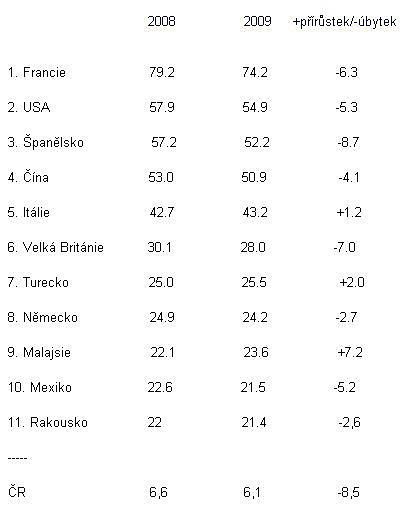 Nejnavštěvo-vanější země světa
Památky UNESCO 1
Památky UNESCO 2
Památky UNESCO 3
Památky UNESCO 4
Památky UNESCO 5
Památky UNESCO 6
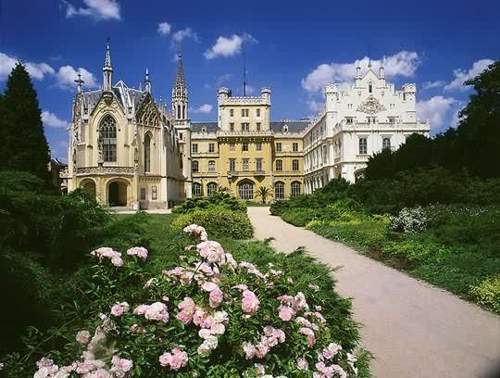 Památky UNESCO 7
Památky UNESCO 8
Památky UNESCO 9
Památky UNESCO 10
Památky UNESCO 11
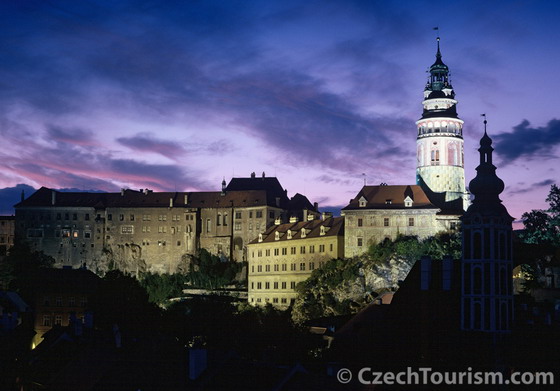 Památky UNESCO 12
Památky UNESCO 13
Památky UNESCO 14
Památky UNESCO 15
Památky UNESCO 16
Památky UNESCO 17
Památky UNESCO 18
Památky UNESCO 19
Památky UNESCO 20
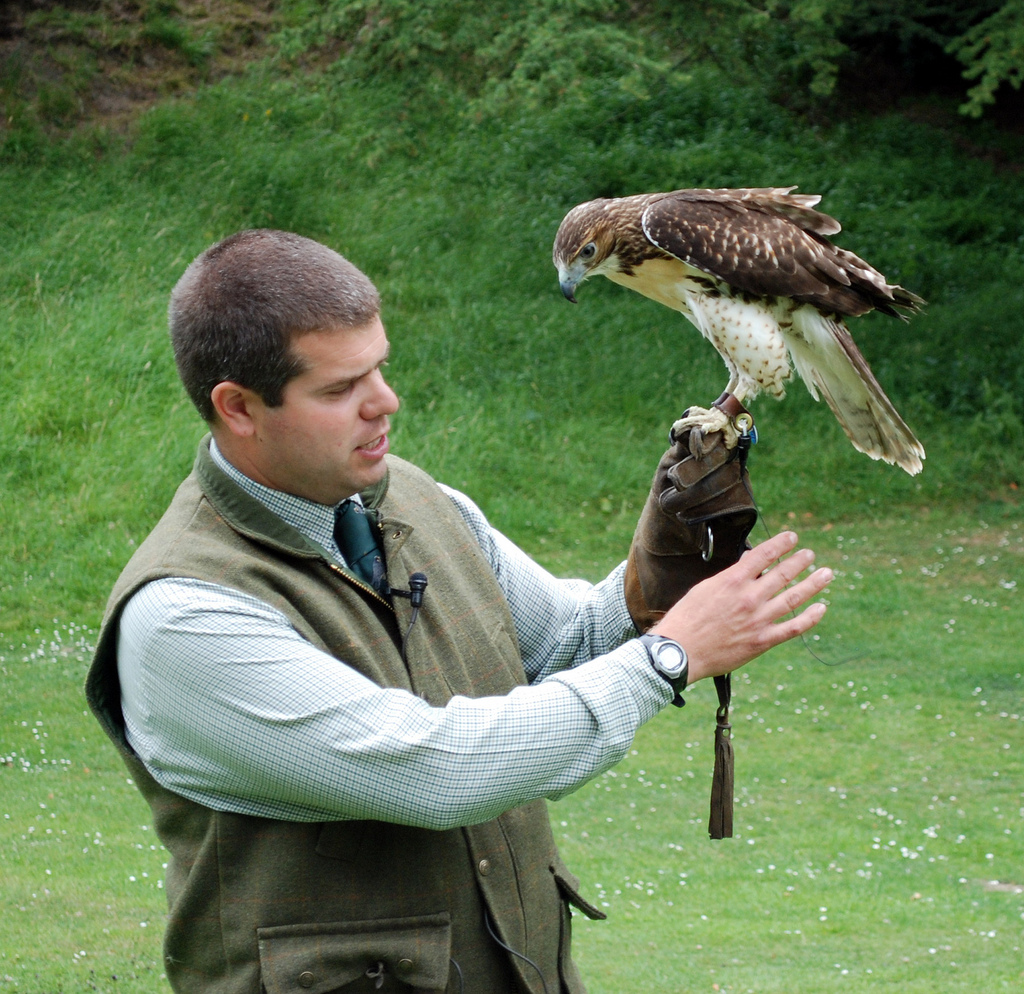 Památky UNESCO 21
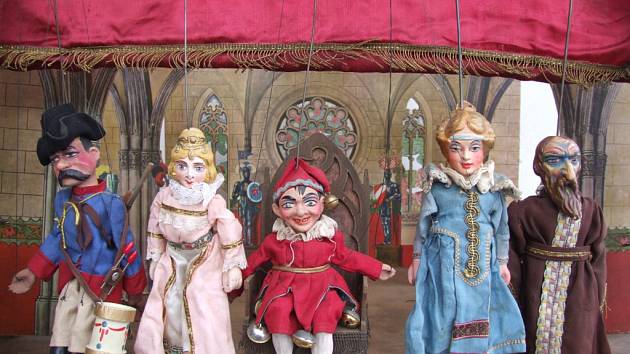 Památky UNESCO 22
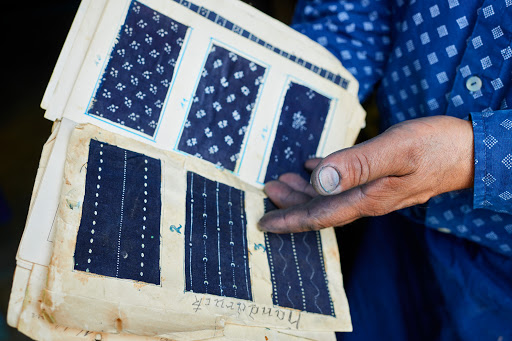 Památky UNESCO 23
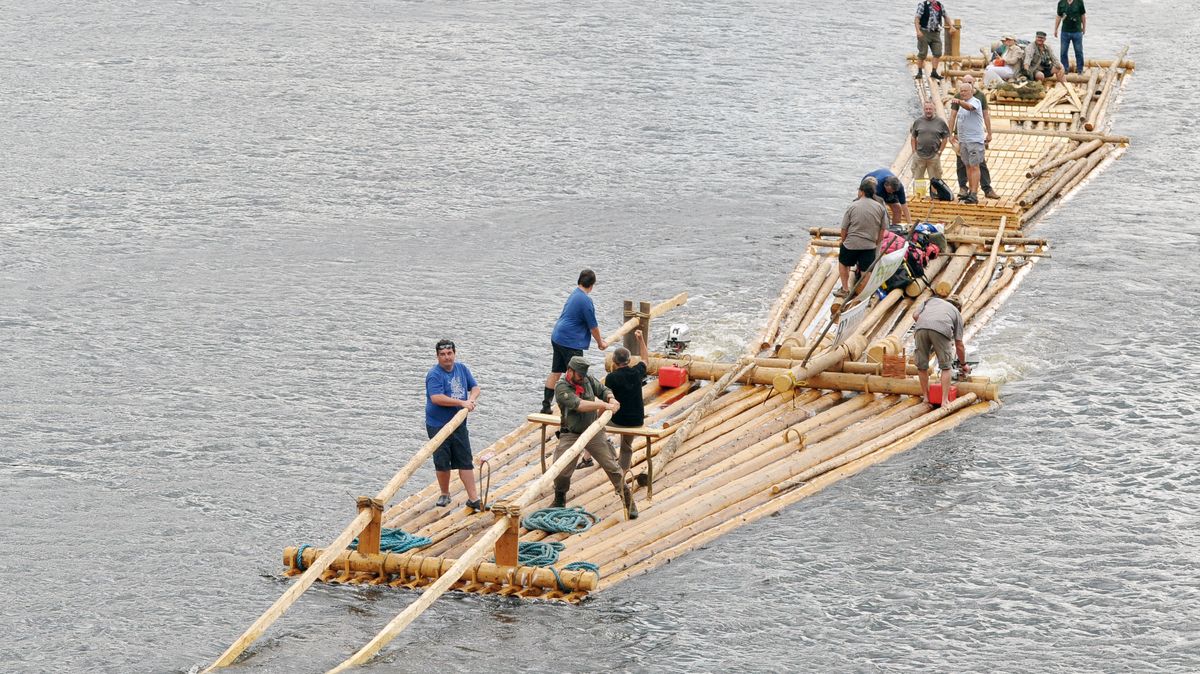 Památky UNESCO 24
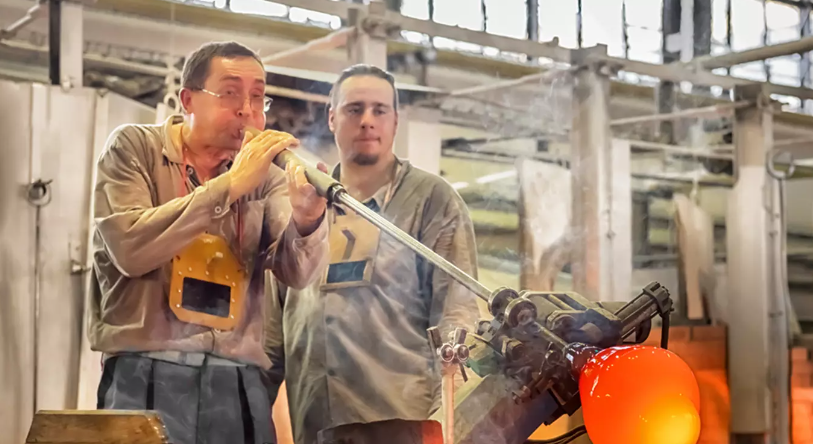 Památky UNESCO 25
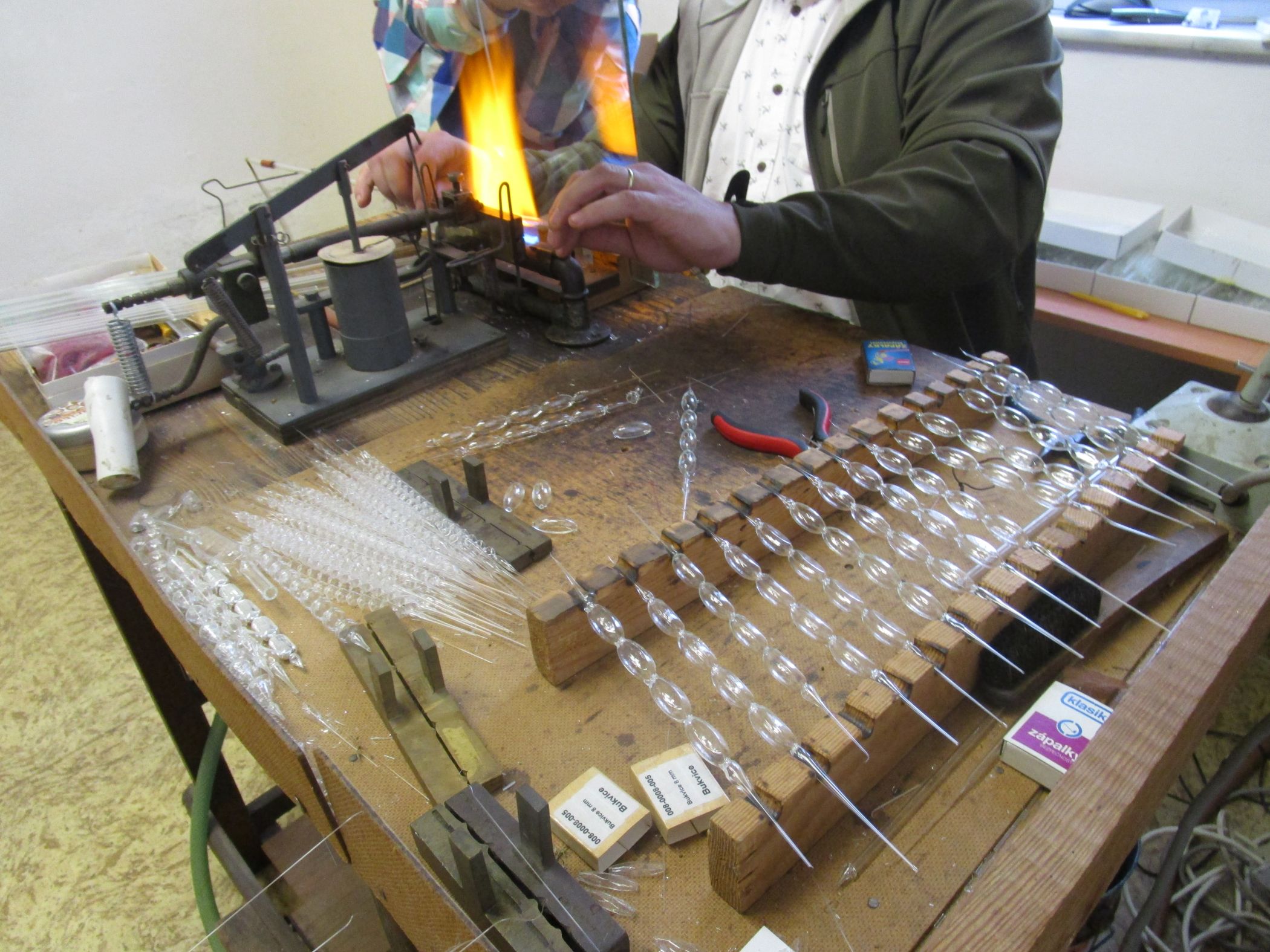 Památky UNESCO 26
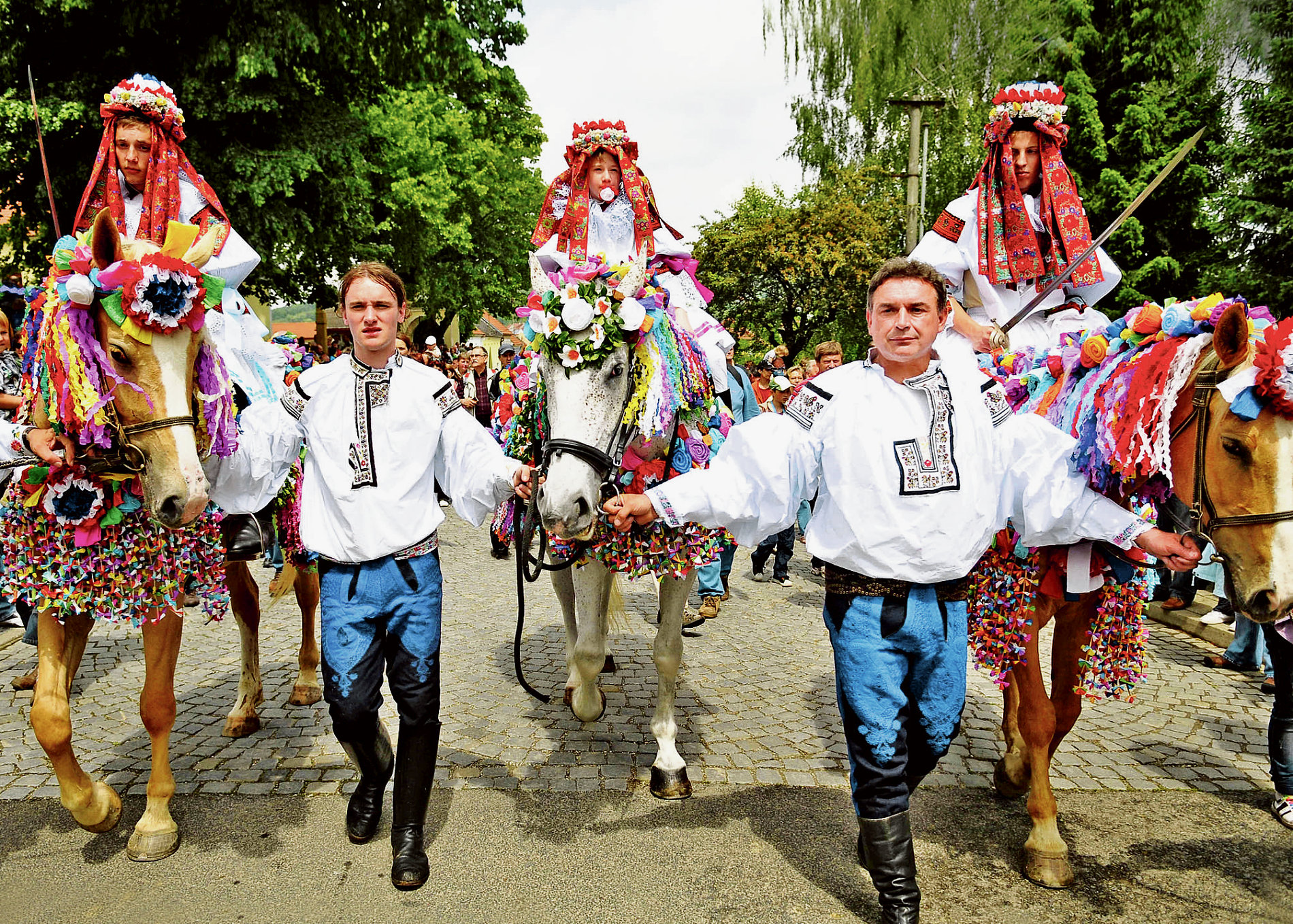 Památky UNESCO 27
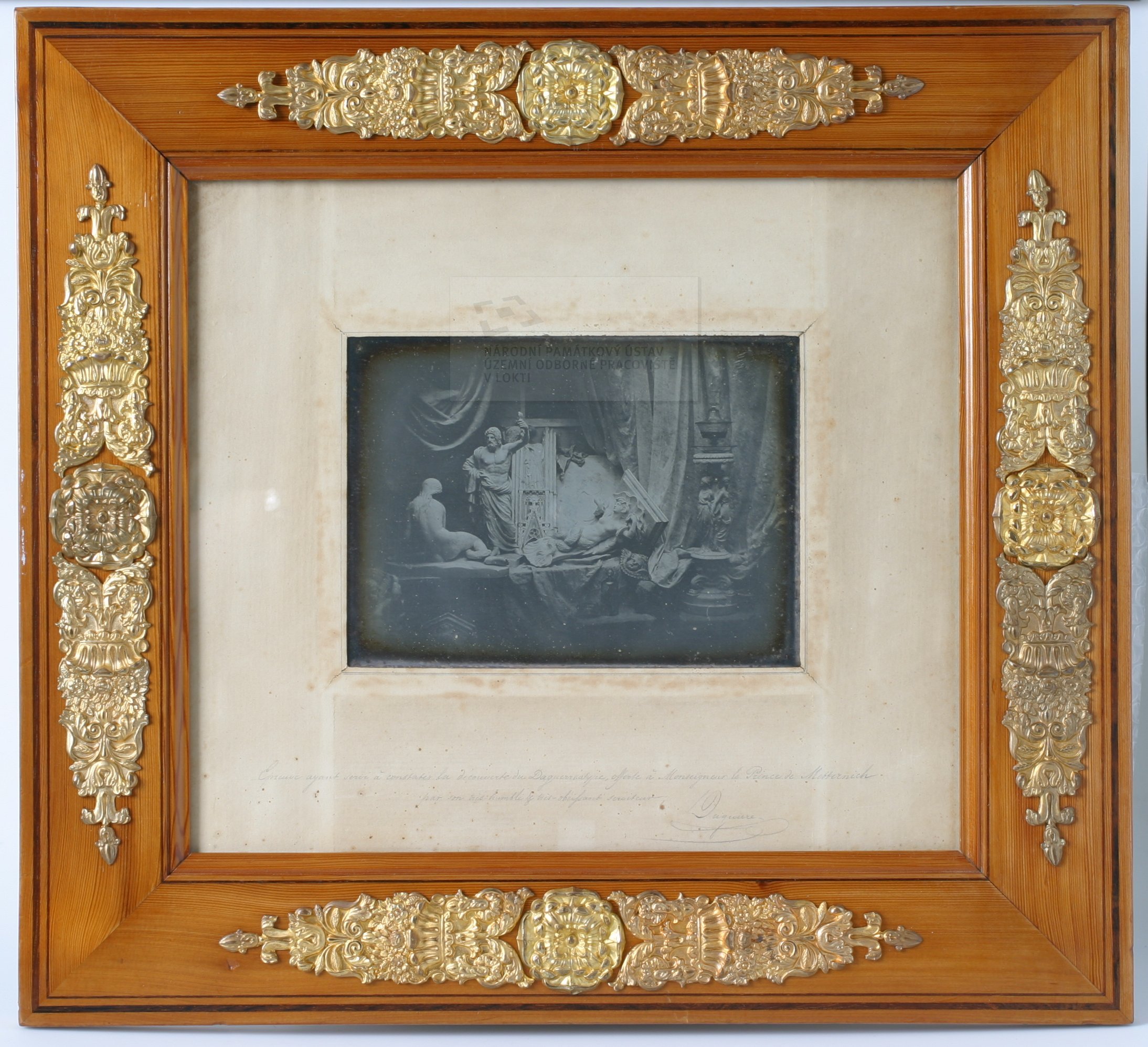 Památky UNESCO 28 (okraj 1)
Zdroje:
http://www.czechtourism.cz/didakticke-podklady/6-zakladni-data-a-fakta-o-cestovnim-ruchu-v-cr/
http://gis.zcu.cz/studium/dbg2/Materialy/html/ch16.html
http://ustecky.denik.cz/zpravy_region/20100921_nejnavstevovanejsi_zeme_sveta.html